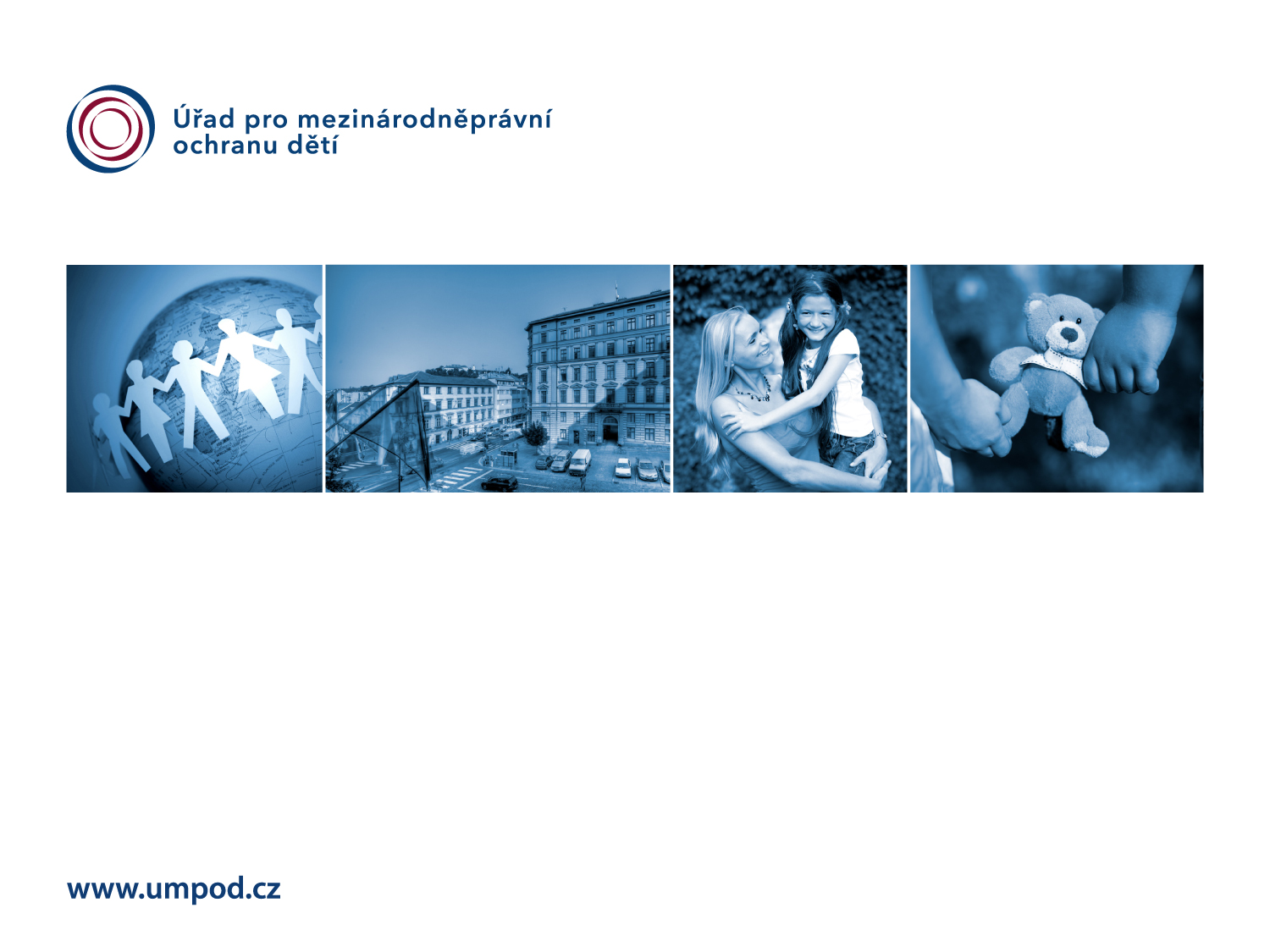 Mezinárodní adopční právo
Výklad pro kurs MVV1968K na Právnické fakultě Masarykovy univerzity
JUDr. Ing. Zdeněk Kapitán, Ph.D.
Typologie mezinárodních adopcí
adopce do ciziny – vždy je vázána na souhlas ÚMPOD
adopce z ciziny
1. haagské adopce – adopce do/ze smluvních států haagské Úmluvy o ochraně dětí a spolupráci při mezinárodním osvojení
2. 	adopce podle dvoustranných mezinárodních smluv
3. 	mimohaagské (mimosmluvní) adopce – adopce ze zemí, s nimiž nemáme žádnou společnou mezinárodně-právní regulaci; rizika
neregulovaná kvalita žadatelů
problém právní volnosti dětí
problém se zdravotním stavem dětí
problém s uznáním cizozemských rozhodnutí
Případy k rozebrání I
nerespektování haagské adopční úmluvy
případ 1 – pětileté dítě v péči třetí osoby – prastrýce (pokrevně příbuzného) a pratety střídavě žijících v České republice a v Německu; podán návrh na nezrušitelné osvojení
případ 2 – devítiměsíční dítě v péči třetí osoby – české státní občanky a amerického státního občana; před 31. 12. 2013 podán návrh na nezrušitelné osvojení
respektování dvoustranných smluv
případ šestiletého chlapce, makedonského státního příslušníka v ústavním zařízení v České republice; požadavek na „vydání“ chlapce do Makedonie
Případy k rozebrání II
podmínky uznatelnosti cizozemských rozhodnutí
úprava do 31. 12. 2013 – příklad osvojení z nehaagské země; dítě bylo osvojeno společně nesezdanými partnery za trvání manželství jednoho z nich – je takové rozhodnutí v souladu s českým veřejným pořádkem?
od 1. 1. 2014 úprava v § 63 odst. 1 ZMPS (viz podrobněji dále);  vznikají však nové problémy
Mezinárodní adopce v krocích (haagská)
zařazení pozitivně vyhodnocených žadatelů do evidence
zařazení dítěte do evidence a doplnění dokumentace
vyhledání vhodných žadatelů pro konkrétní dítě, tzv. spárování (matching)
interakce, tj. kontakt dítěte s vybranými žadateli a jeho doprovázení a monitoring
v případě úspěšné interakce se dítě svěřuje do předadopční péče
po úspěšném průběhu předadopční péče následuje rozhodnutí o osvojení ve státě předadopční péče
zasílání postadopčních zpráv do zletilosti dítěte
Běh v čase
dítě přijde do evidence ÚMPOD; obratem je vyžádána aktualizace; trvá standardně dva až čtyři týdny
dítě bývá zařazeno na nejbližší možný poradní sbor; většinou první či druhý, tedy za měsíc či dva 
podle doporučení poradního sboru je prostřednictvím partnerské organizace navrhován žadatelům matching; standardně reakce trvá dva až čtyři týdny
v případě akceptace matchingu se sjednává bezprostředně termín interakce; ta trvá podle povahy případu do dvou týdnů
po vyhodnocení interakce jako úspěšné následuje soudní řízení o svěření do předadopční péče
v ideálním případě probíhá proces včetně pravomocného svěření do předadopční péče do 3 (4) měsíců; z toho přibližně polovina času jsou technické doby
Svěření do předadopční péče
úprava v § 427 a násl. z. ř. s.
zvláštní místní příslušnost Městského soudu v Brně
vydává se usnesení nebo rozsudek?
je třeba nařizovat jednání?
lze rozhodnout o utajení osvojení v této fázi?
jakými opatřeními urychlit proces tak, aby byl dodržen rámcový čas uvedený na předchozím slide?
Statistika mezinárodních adopcí…
Shrnutí statistiky
viz ve druhém bloku
Faktory ovlivňující míru (ne)úspěšnosti
důraz na výběr partnerských států – spolupracujeme jen s těmi, které akceptují vysoký standard požadavků na žadatele a na kvalitu spolupráce
diagnostika osobních a osobnostních předpokladů
kvalitní příprava žadatelů
práce s rodinou po svěření dítěte
pečlivý výběr žadatelů a pečlivý monitoring interakce
požadavky stále rozšiřujeme a zpřesňujeme tak, aby byli žadatelé ze všech států srovnatelní
hlavním měřítkem výběru je vhodnost žadatelů pro konkrétní dítě a princip sloučení sourozenců, nerozhoduje ani délka žadatelů v evidenci, ani jiné kritérium
Srovnáváme nesrovnatelné?
jediné, co připouští srovnání, je výsledek – tj. komfort a saturace dítěte
systém do jisté míry srovnat nelze
odlišné právní podmínky
odlišné podmínky v kvalitě žadatelů
odlišné náhledy společnosti na osvojení a NRP vůbec
odlišnosti v kvalitě a délce podpůrných opatření státu
odlišnosti v ostatních socio-kulturních souvislostech
lze přenášet dobrou praxi
K systému spolupráce s OSPOD
Aktuální otázky a systémový pohled
ochota ke vzájemnému naslouchání mezi ÚMPOD, OSPOD a kraji
zabránění živelnosti mezinárodních adopcí po té, co MPSV vypadlo z mechanismu zprostředkování NRP
důsledné dodržování mechanismů zprostředkování NRP podle novelizovaného zákona o sociálně-právní ochrany dětí – tím zajistit elementární předpoklad pro dodržování principu subsidiarity mezinárodního osvojení
úprava metodického doporučení podle podmínek odpovídajících aktuálním potřebám spolupráce s kraji
minimalizace potřeby aktualizace spisové dokumentace dětí po příchodu z krajů 
zapojení zástupců krajů do poradního sboru ÚMPOD
Problematická místa
určení okamžiku pro respektování principu subsidiarity (vzájemné oznámení v případě souběhu evidencí)
propustka pro dítě, jež se žadateli o osvojení má opustit zařízení (dodání rozhodnutí o zařazení žadatelů o osvojení do evidence ÚMPOD, případně matching letter)
osvojení dětí, které mají jiné než české státní občanství
aplikace principu subsidiarity
Trendy a budoucí vývoj
Nehaagská osvojení z ciziny
statistiky zvláštní matriky (…)
pokud se nejedná o haagské adopce, respektive adopce probíhající podle mezinárodních smluv, hrozí nebezpečí odepření uznání cizozemských rozhodnutí o osvojení s ohledem na hmotněprávní test českého práva (§ 63 odst. 1 ZMPS; viz existující rozhodnutí) 
zejména k dosažení konsenzuálnější komunikace by bylo vhodné stanovit jasná pravidla podmínek adopcí z ciziny – například novelizací zákona o SPOD; vhodný se jeví tzv. italský model (předběžná kontrola schválení)
Osvojení a páry osob stejného pohlaví
uznání cizozemských rozhodnutí o společném osvojení osobami stejného pohlaví …
stanovisko Nejvyššího soudu: uznání takového rozhodnutí (veřejné listiny) je v rozporu s veřejným pořádkem České republiky, 
rozsudek Okresního soudu v Prostějově z října 2015, nyní již pravomocný a dítěti vydán český rodný list
Evropská úmluva o osvojení ve spojení se současnou platnou právní úpravou společné osvojení osobami stejného pohlaví nepřipouští
změnu připouští revize Evropské úmluvy o osvojení (dosud nevstoupila pro Českou republiku v platnost)
Veřejný pořádek a společné rodičovství osob stejného pohlaví
odlišovat konkrétní aplikaci § 63 odst. 1 ZMPS od abstraktní aplikace veřejného pořádku
problém s rozhodnutím Okresního soudu v Prostějově
problematická aplikace § 63 odst. 1 ZMPS
práce s nejlepším zájmem dítěte
zástupné argumenty (cestování, zdravotní péče)
účastenství a opravné prostředky
hodnotově mají význam zejm. nálezy Ústavního soudu ve věci sp. zn. Pl. US 7/15 a sp. zn. I. ÚS 3226/16 (zde však nešlo o uznání osvojení, ale o určení rodičovství)
koncepční řešení – systémová změna právní úpravy
Děkuji za pozornost.